SHORT ROUTES
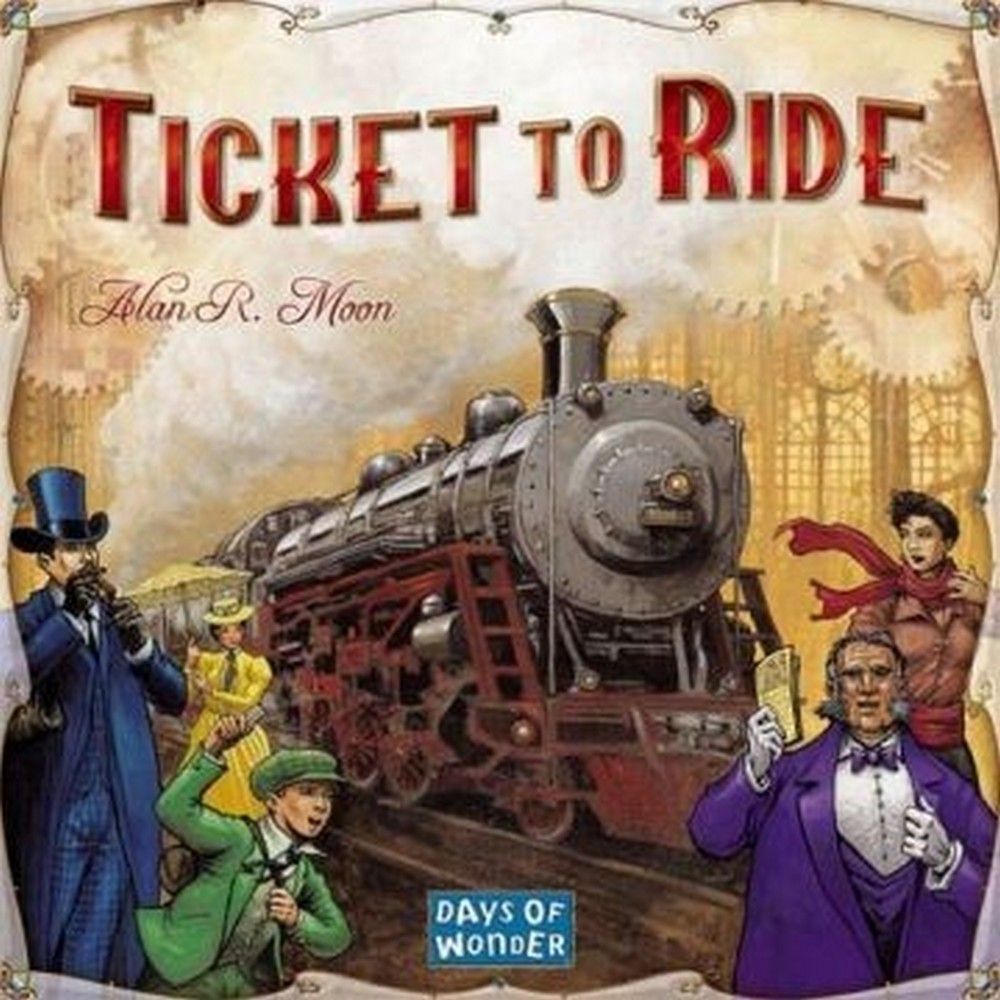 LONG ROUTES
PRIZE
DISCARDS
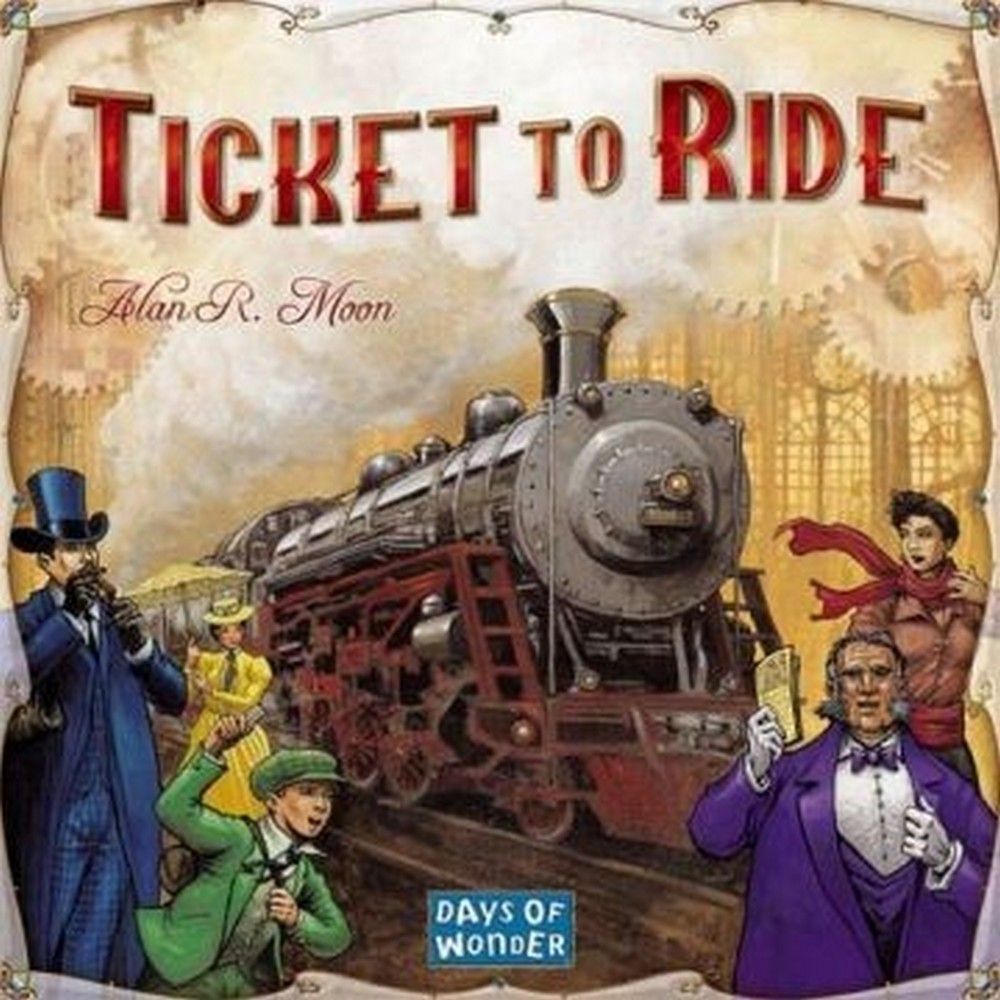